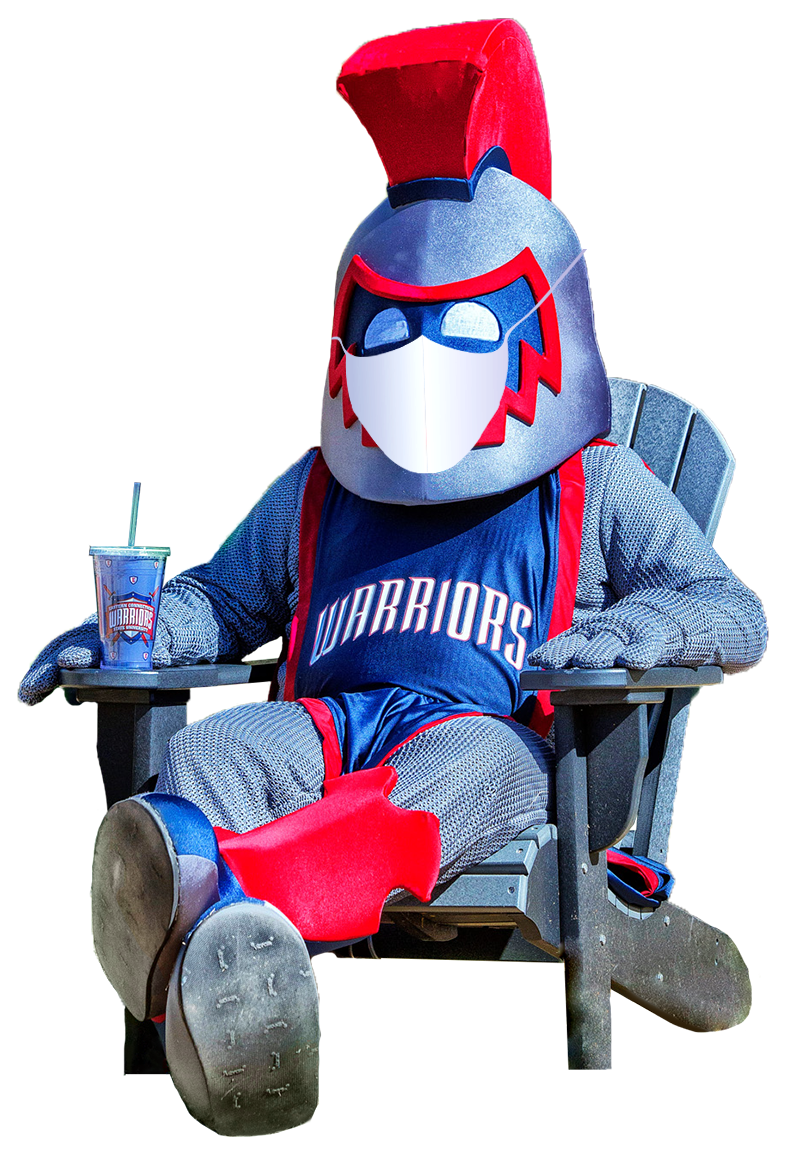 Eastern COVID-19Policies
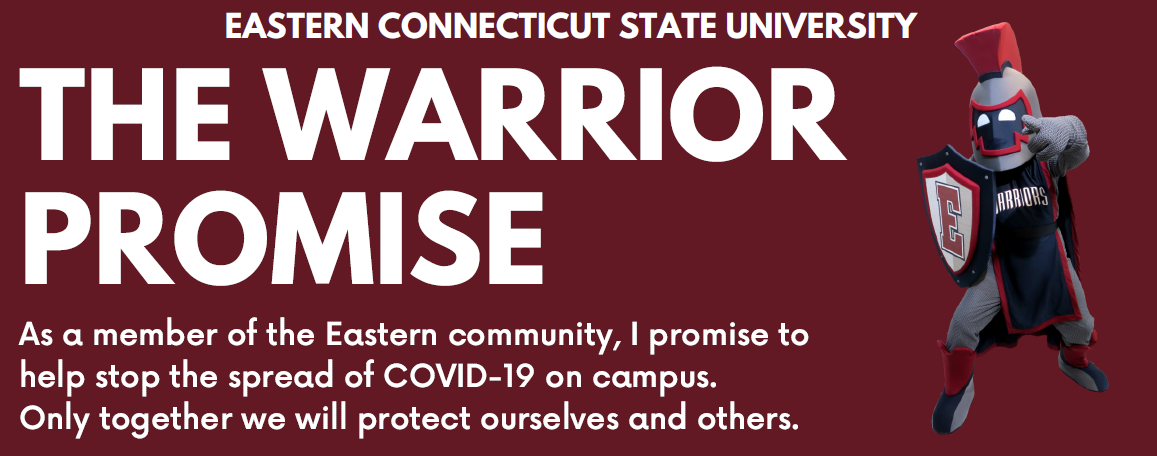 Pre-Move-In COVID-19 Testing
Prior to moving into campus housing every residential student is required to have a negative COVID19 RTPCR Nasal test within 14 days of their arrival
ASK FOR – a COVID-19 (RT-PCR) Nasal Swab test
The COVID-19 test this is required is the transcriptase polymerase chain reaction (RT-PCR) test. This is the simple nasal-swab test that is most commonly being performed. 
There are a variety of testing sites throughout the state (as well as within other states) where the COVID-19 tests can be obtained. Please click the following link to view a listing of testing site options: https://www.easternct.edu/reopening/health-and-safety/testing-locations.html
Have the results sent to Student Health Services and bring a copy when you move in with your Name, Date of Birth, Result, and Test Taken
fax at 860-465-4560 or email allevoj@easternct.edu
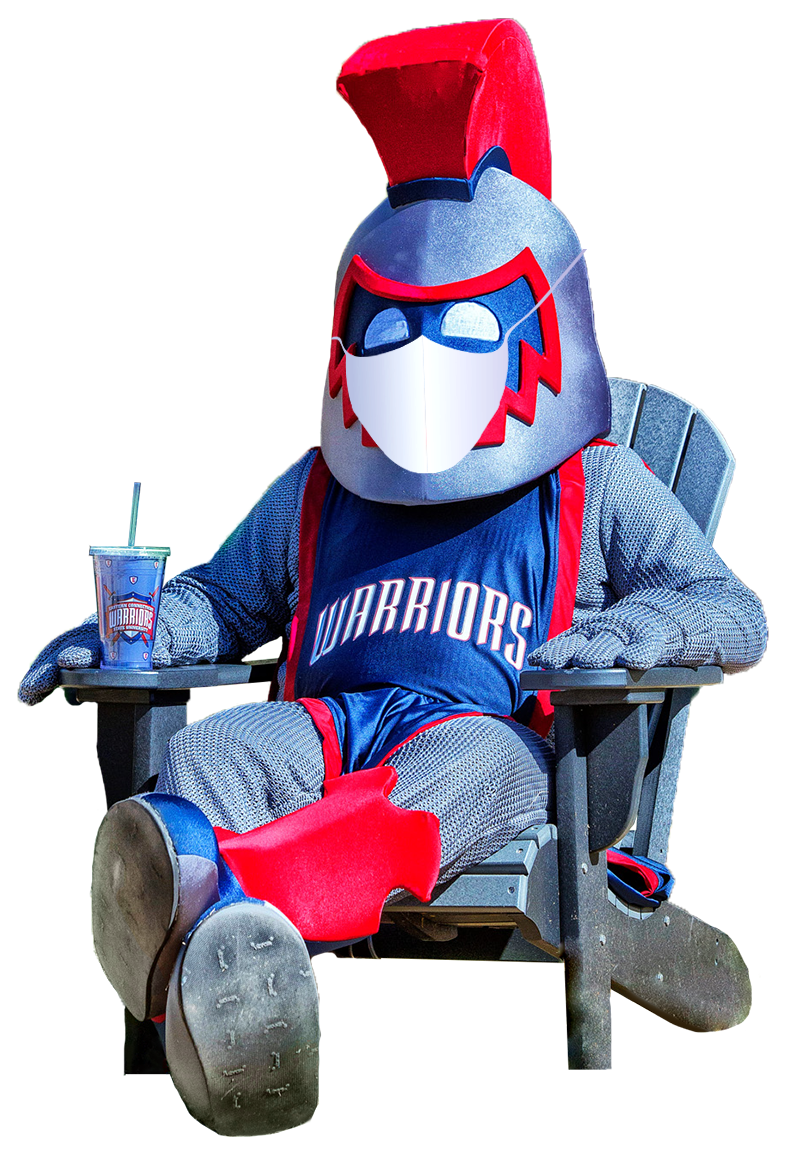 Warriors Wear Masks
Your mask protects me, my mask protects you
Masks cover your mouth and nose
Masks need to be worn even when walking outside on campus
Masks need to be worn inside ALL campus buildings*

When inside of your room, suite, or apartment you do not need to wear a mask as long as no one from outside of your room is present
When answering your room door you need to wear a mask

Masks do not need to be worn while showering, washing your face, or brushing your teeth in community bathrooms!
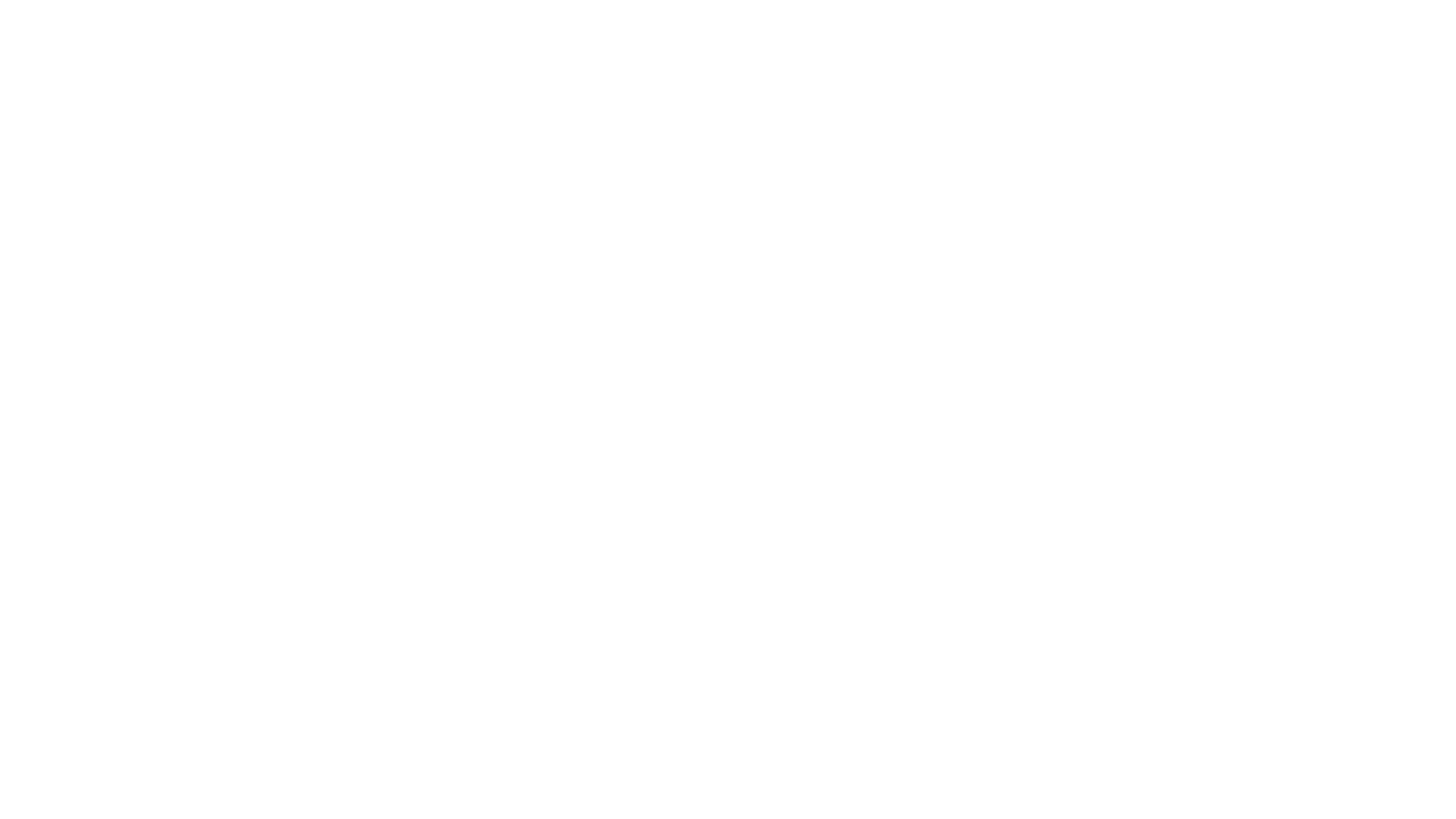 Symptom Survey
As a way to insure your health and safety you are required to keep track of you symptoms – we’ve made it easy for you.
Download the Live Safe Application to your phone and keep track of your symptoms for 7 consecutive days.  If you have symptoms of concern the application will alert you to contact your health care provider or seek medical attention from the campus doctor.  The application will also alert the doctor in advance that you are experiencing symptoms – someone from Health Services will check in with you.
https://www.easternct.edu/police/campus-safety/livesafe.html
https://livesafe.jotform.com/202185558937971
Do you have a fever or chills?
Have you developed a cough?
Are you feeling unusually tired or fatigued?
Do you have a headache?
Have you experienced a sudden loss of taste or smell?
Do you have sore throat?
Do you have runny nose or are congested?
Are you feeling nauseous or vomiting?
Symptoms include
Random COVID-19 Testing
The state of Connecticut has asked all colleges and Universities to provide testing to randomly selected  residential students.  The CSCU system of Colleges and Universities will check between 5 – 10% of all residential students.

Eastern has secured the services of Griffin Health Care to come to campus two afternoons per week Tuesday and Wednesday to test a random sample, provided by Housing and Residential life.  

You will be expected to arrive at the testing site, located in the currently vacant Library Café during the allotted times for testing.  You do not need to make an appointment, BUT YOU DO NEED TO SHOW UP DURING THE ALOTTED TIME.  

The process should take no more than 10 minutes. – YOU MUST SHOW YOUR ID 

Positive test results will be returned to the campus and a series of steps will begin to ensure your safety and the safety of the campus. 

Failure to test during your time period will result in removal from housing until you are tested and negative test results are received!
Social Distancing
It is difficult to think of not being close with friends on campus, but social distancing is necessary and required. 

You must keep a safe 6 or more feet from others.  This is especially important if you are indoors.  Imagine holding both arms out straight. The distance from the fingers of you left hand to the fingers of your right hand is about 6 feet.
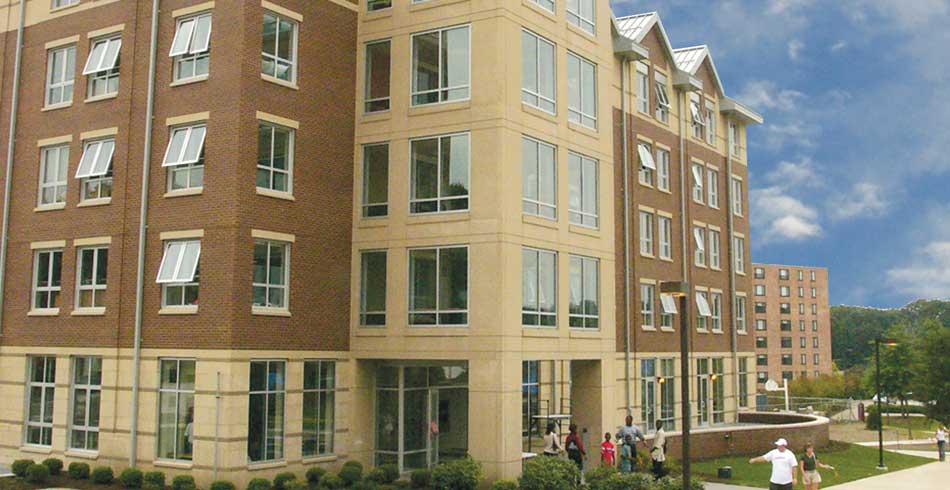 Residence hall visitors
There are no visitors permitted within the residence hall (this means if you do not live in a hall you cannot enter it)*
Employees of Eastern are permitted in work areas only based on their job responsibilities
If a resident within your hall wants to visit they may, however, everyone in the room at the time must wear a mask and be 6 feet away from one another.
There are no overnight visitors (2am-5am) what-so-ever 
Food delivery must be received outside of the hall
Residence hall access
Entrances, Stairwells, Elevators
Bathrooms
Community bathrooms will be cleaned twice a day and have been marked so residents are appropriately spaced
If congestion occurs or a floor would like to create a schedule, they can do so with their hall staff
Bathrooms within suites and apartments are to be cleaned regularly by residents of that space, cleaning solution is available at the hall office if you bring a container
No bathrooms are to have personal items stored in them, this includes suite and apartments
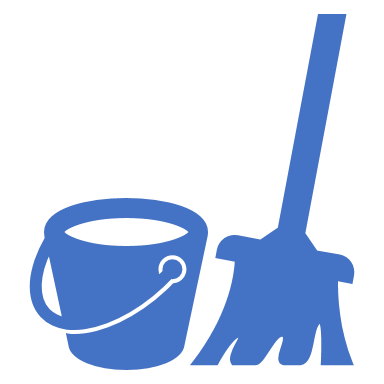 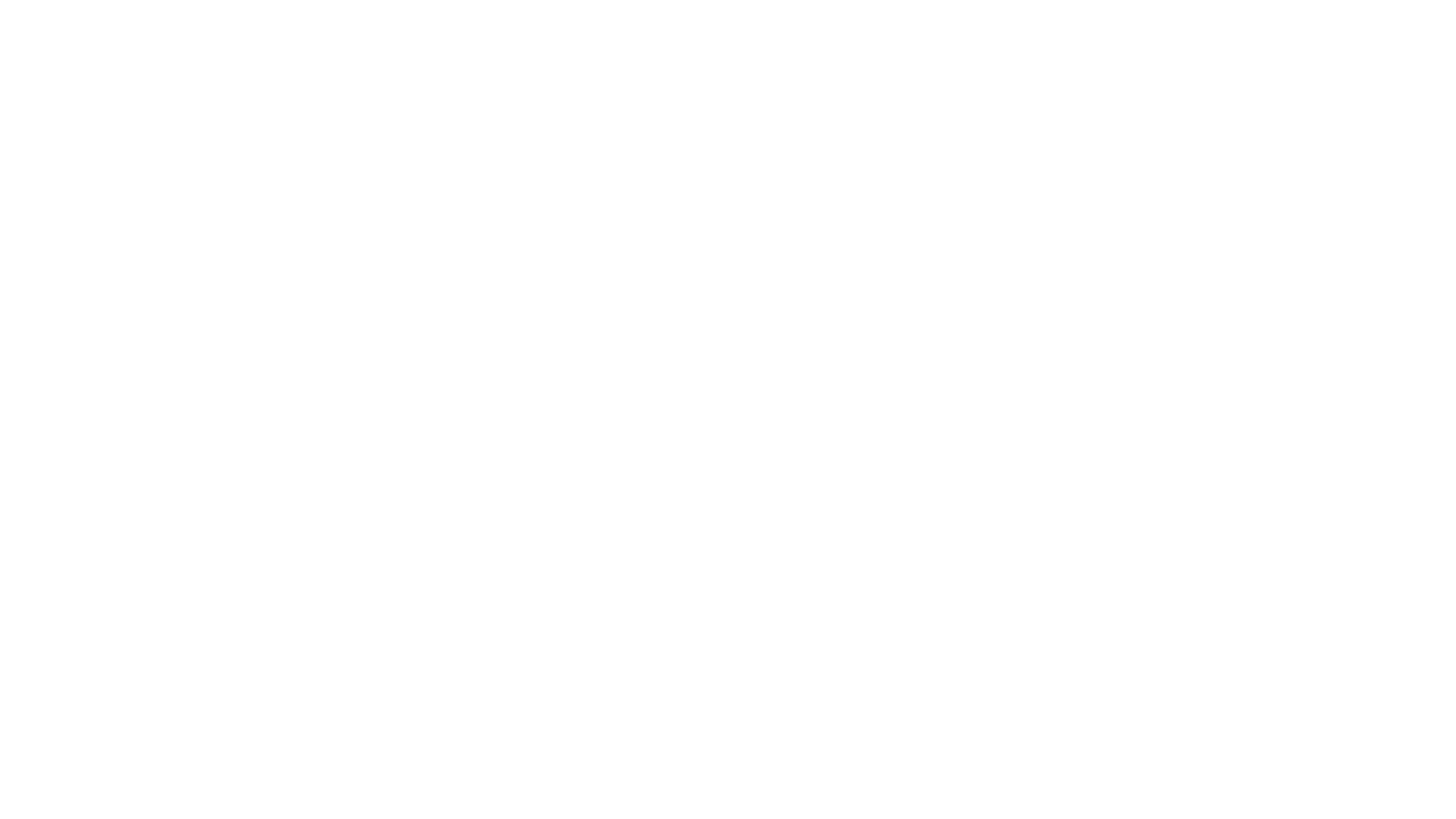 Isolation
Isolation is necessary when someone tests positive for COVID -19
If you have received a positive test result, Eastern Connecticut State University will assist as needed
You will be encouraged to isolate at home where you will be more comfortable and asked to make arrangements to return home immediately.  If you are waiting for someone to you pick up, you must wait in your room and wait for a call.  Those who are picking you up may not enter your room.
ISOLATION
For those who can not return home, Eastern has secured accommodations for your comfort during isolation.  You may be transferred to isolate at our off-campus location, The Inn on Storrs.  Or, in certain circumstances may be isolated in specifically designated isolation residence halls on campus.  

You must pack enough personal items for a two-week period – You will not be allowed to return to your room to retrieve items once in isolation.

We have made arrangement with Chartwells to deliver food to the isolation location 3 times/day.

You will receive at least two calls each day from Health Services staff or other staff on campus to check symptoms and see if there is anything you may need.

You will not be allowed to return to campus until you are cleared by the University doctor, which will include a negative test result.
As a person who has contracted COVID-19 you may be contagious to others.  Therefore you may get a phone call from one of the University’s Contact Tracers  who have been trained to help you understand your symptoms and who may ask you some questions about where you have traveled, or visited, or with whom you may have spent time.  

The Contract Tracing Team, whether from Eastern or from the Department of Public Health are bound by confidentiality and can not share your name or circumstances with anyone.  

More about Contract Tracing to Follow.
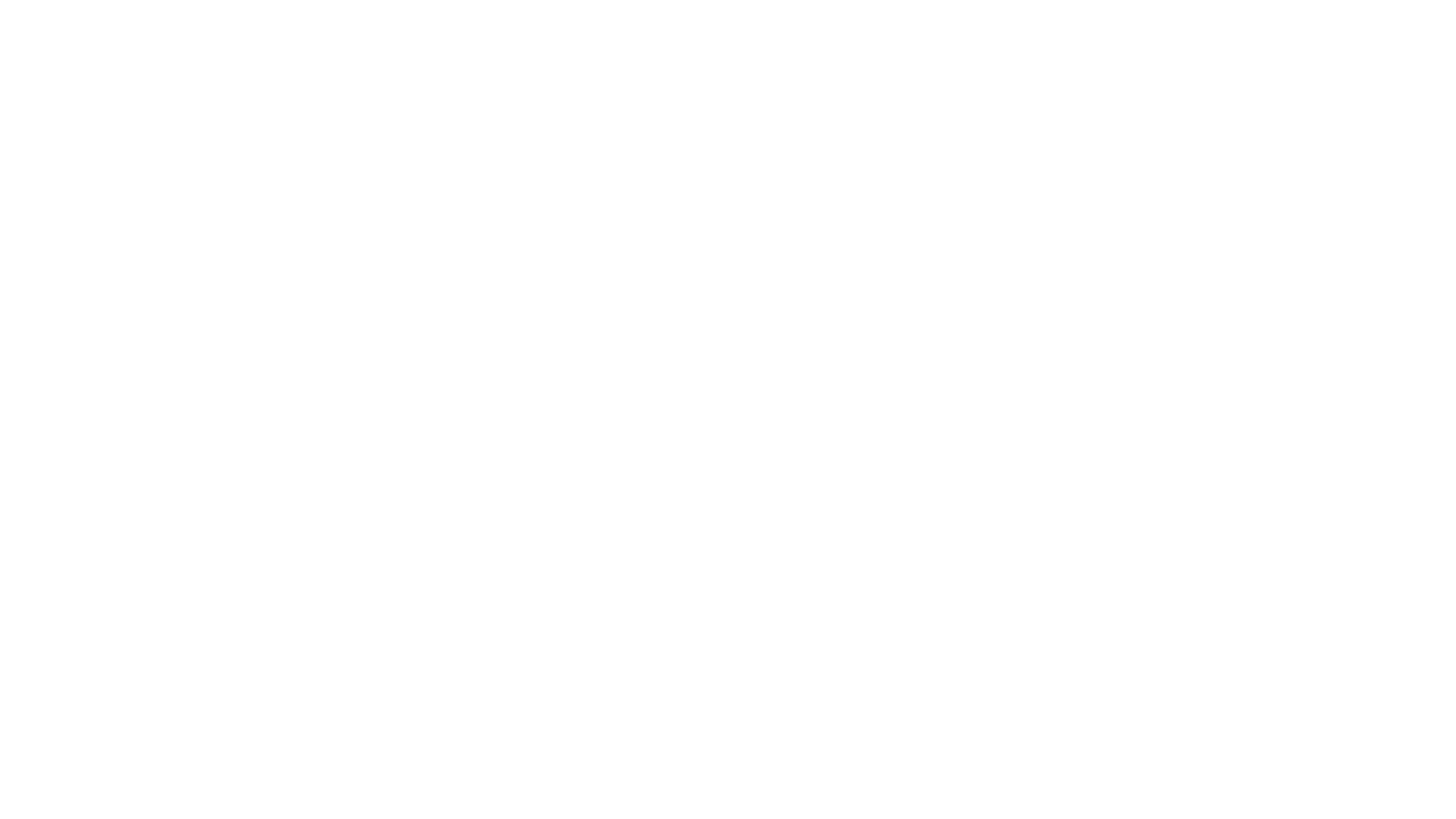 Quarantine
Quarantine will be required if you have been in contact with another who has tested positive for more than 15 minutes, have been in contact closer than 6 feet.
IF NEEDING TO QUARANTINE
If you have been in close contact with someone who has tested positive, we want to ensure that you will not also develop the virus. 

You will be asked to quarantine at home, where you will be more comfortable.  If that is not possible you will be relocated to a quarantine location for a period of 24 – 48 hours, or up to 14 days while waiting for results of a COVID-19 test. This could take longer depending on how long the results take to get back and the results of the test.

You will need to take enough personal items for a two-week period - if the results of your COVID-19 test come back positive you will need to isolate for 14 days, or until you receive a negative test result when retesting.  You will not be allowed to return to your room to retrieve items – this is why we ask that you take enough with you just to be safe.
Quarantine
We have arranged with Chartwells for food to be delivered 3 times/day

The University will require you to retest and monitor your symptoms while in quarantine.  Someone from Health Services or other University staff will call you to check on symptoms and make sure you are well

You may return to your residence hall once you have been cleared by the University Physician and the room has been cleaned.  If you have developed symptoms or have tested positive you will not be allowed to return to your room.
Contact tracing is being conducted throughout the state of Connecticut as a way to reduce the spread of the CORONA virus
Once a person has received a positive test, the Department of Public Health (DPH) will be alerted to new cases in the area.  The University is also informed of the test result. 
Someone will contact you, possibly DPH or an Eastern staff member who has been certified as a Contact Tracer.  
They are going to ask a few questions about places you may have gone or people you may have been in contact with.    
As much information as you can provide will help with reducing the spread of the virus!  YOUR PERSONAL INFORMATION IS NEVER DISCLOSED.
Contact Tracing
Housing Staff
The Housing Staff is still here to help you in any way necessary
When possible please call via phone or Teams to the hall office or email housing staff to help reduce potential spread
All meetings with housing staff with multiple students will be done with appropriate spacing or virtually
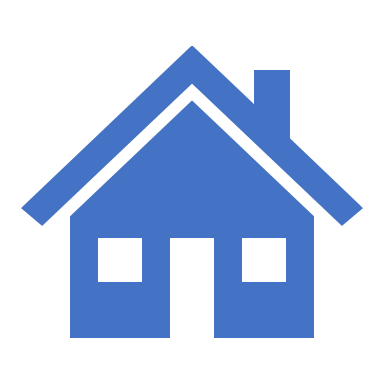 The university has communicated the requirements for all students on campus this fall.  Failure to follow Eastern’s COVID19 policies will be documented and addressed through the Office of Student Conduct

Depending on the severity of the violation, a student may face a variety of conduct sanctions up to and including removal from housing, suspension or expulsion.
Policy Enforcement
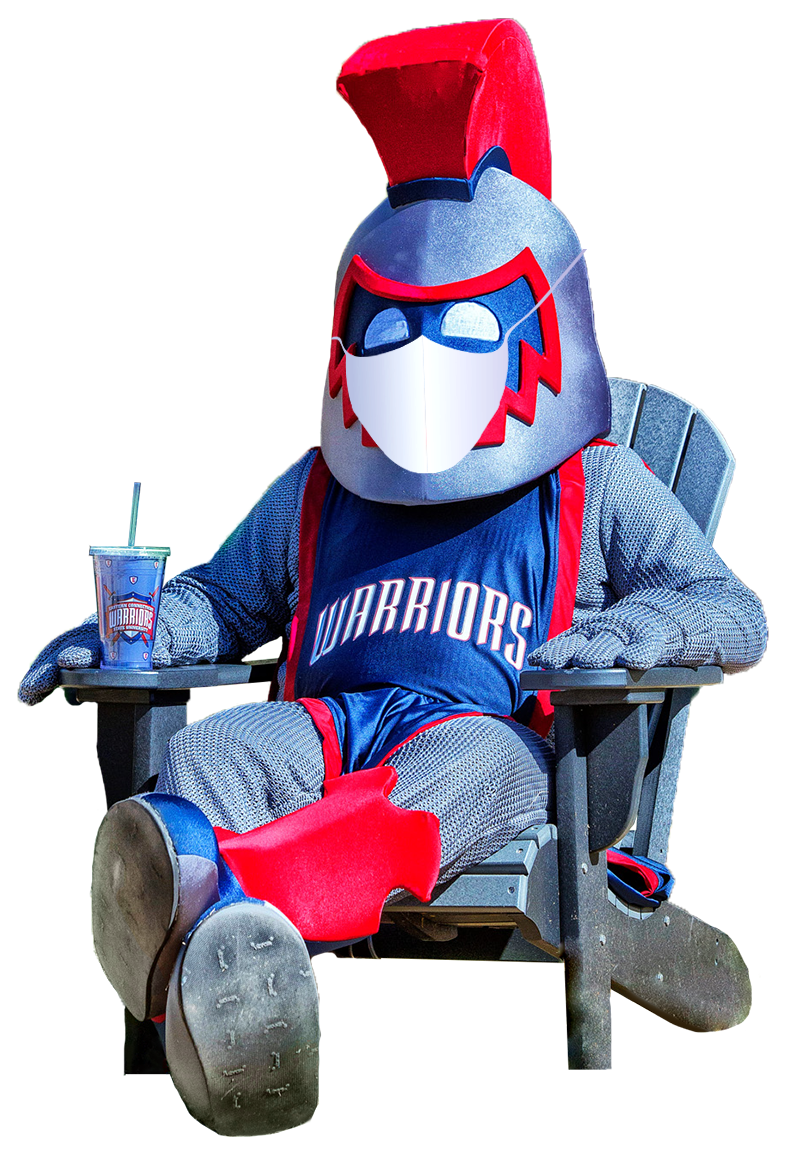 Questions?Go to https://www.easternct.edu/reopening/student-support/housing-and-student-life.html Or call 860.465.4597